El supervisor de nomina analiza lo soportes de :
# de colaboradores en nómina vs bajas y altas.
Personal  incluido en nómina VS finiquitos.
Valida a detalle las retenciones de IMSS, ISR, pensiones alimenticos.
Valida las retenciones de INFONAVIT.
Valida las retenciones INFONACOT.
Valida bajas posteriores al  termino del periodo.
Valida primas dominicales.
Valida el cálculo de vales de despensa
Valida los Incrementos de salario.
Cálculo .
Valida los descuentos de préstamos personales, cajas y fondos de ahorro.
Compara los  importes pagados de la nómina actual vs la anterior para identificar posibles variaciones entre periodos,
Valida recibos en cero.
Valida que no haya pagos en efectivo.
Valida que no hay a pago doble de vacaciones
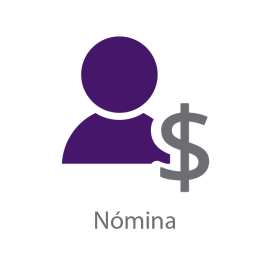 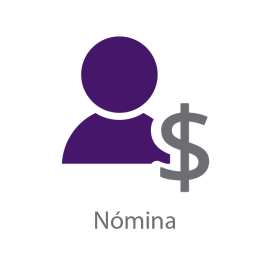 El supervisor de nómina en caso necesario solicita correcciones al nominista
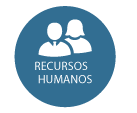 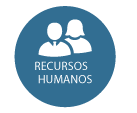 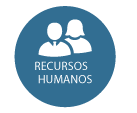 El gerente de RRHH cierra  el periodo de asistencia en Fortia Reloj y valida la información antes de enviarla a nóminas
El asistente de RRHH prepara :

Ingresa altas en fortia
Ingresa bajas fortia
Ingresa cambios de puesto en fortia
Ingresa Incrementos de salario en fortia
Envía Incapacidades digitalizadas
Envía digitalizados  avisos de retención de Créditos Infonavit
Envía digitalizados avisos de pensiones alimenticias
Incentivos y/o bonos  en formato excel con firmados por Gte. de RH
En excel responsabilidades.
Comisiones.
Premios
En  caso de ser necesario el gerente de RRHH modifica la información y notifica al supervisor  de área o al asistente  los  cambios que realizo
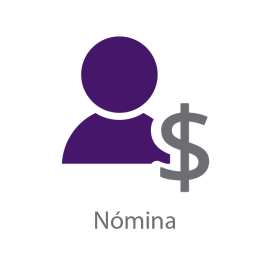 El nominista aplica  las correcciones  y  envía  la nomina de nuevo al supervisor de nóminas para validar que las correcciones se hayan aplicado
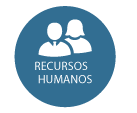 El gerente de RRHH libera la información para el calculo de la nomina y notifica al nominista
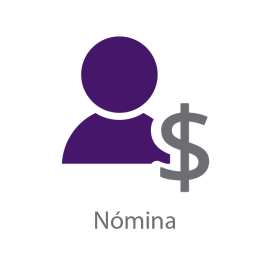 El supervisor de  nóminas da el visto bueno a la nómina y notifica al nominista
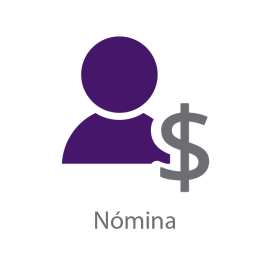 El nominista cierra el periodo de pago en el control de asistencia y revisa la integridad de la información  (debe contar con número de colaborador, nombre, concepto e importe )
Manual  de proceso de nómina
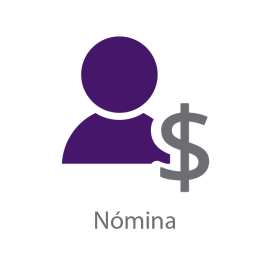 El nominista  envía los soportes al supervisor de nominas para que de su visto bueno al cálculo
El supervisor de área autoriza  en fortia:

Horarios
Tiempo Extra
Tempo por Tiempo
Habitaciones Extras
Permisos con y sin goce de sueldo
Vacaciones
Incentivos
Festivos y descansos trabajados

Guía para autorizar incidencias
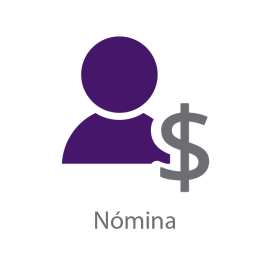 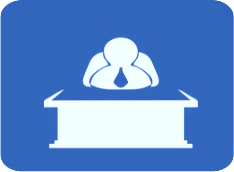 El nominista genera  envía la nómina con todos sus reportes y su póliza al gerente de  RRHH
El nominista cierra el periodo de pago en el control de asistencia
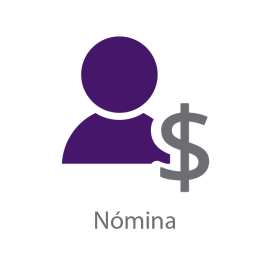 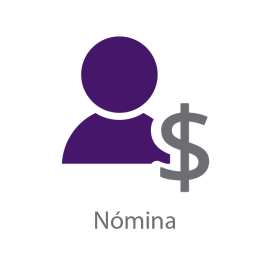 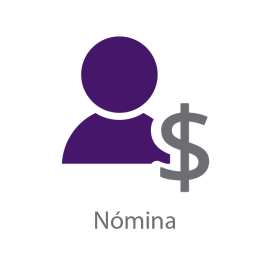 Contraloría aplica la transferencia en el portal de Bancomer y envía al supervisor de nominas copia de la transferencia en Excel y PDF
El nominista calcula la nómina y notifica al supervisor que la nómina esta lista para revisión
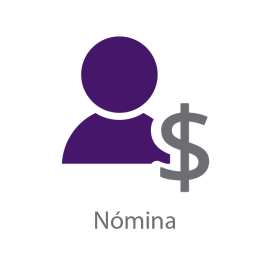 El nominista valida las  siguientes incidencias:

Que todos los puestos tenga una política de pago asignada.
Pago de primas dominicales
Descuento de ausencias injustificadas.
Festivos y descansos trabajados.
Autorización de omisiones de marcajes.
Descuento de turnos incompletos.
# de descansos asignados en el periodo.
Incapacidades.
TXT disfrutado.
Permisos con goce y sin goce d e sueldo.
Turnos Extras.
Tiempo Extra.
Pagos de bonos  derivados de la asistencia.
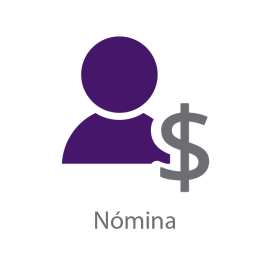 El supervisor de nómina coteja lo enviado VS lo transferido y el pedido de vales de despensa
El nominista aplica  las incidencias  enviadas por el gerente de RRHH:

Comisiones y/o bonos.
Responsabilidades.
Descuentos Infonavit
Descuentos Infonacot
Incapacidades
Descuentos Varios.
Compensaciones.
Préstamos personales, por caja y fondo de ahorro.
Pensiones Alimenticias.
Suspensiones de Fonacot e Infonavit.
Ayudas de Renta.
Becas.
Permisos por nacimiento y matrimonio.
Participantes Flujo:

Gerente de RH
Asistentes de RH
Supervisor de Nomina
Nominista
Contraloría
Supervisor de Área
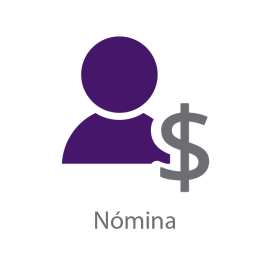 Fin del proceso